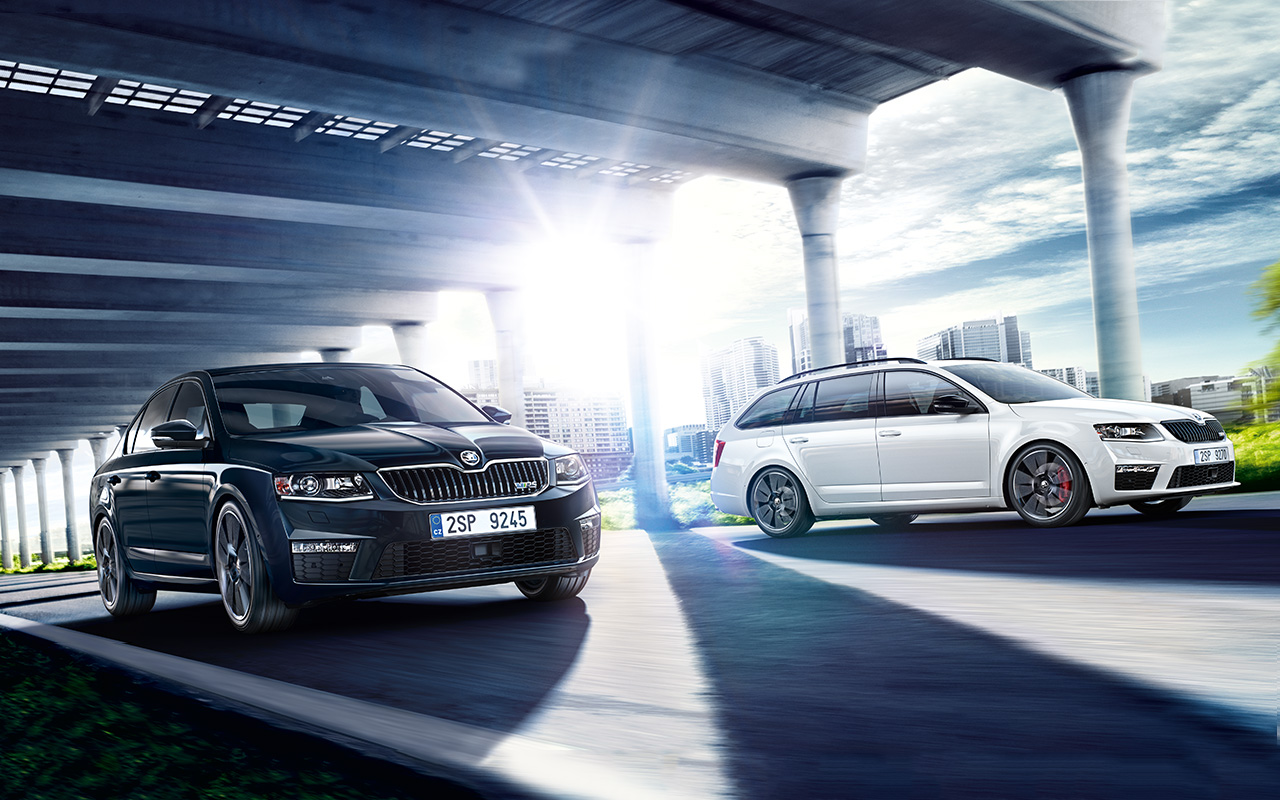 DAB in automotiveMichal Šimůnek
1
Skoda cars produced with DAB (worldwide)
2
Percentage of Skoda cars produced with DAB in 2016
3
DAB tuner as standard in Skoda
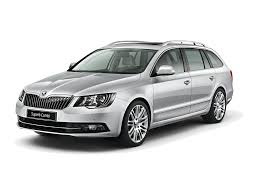 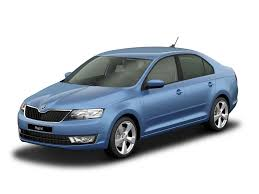 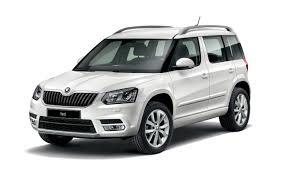 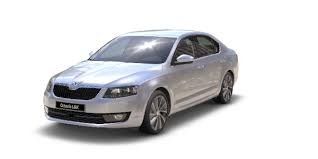 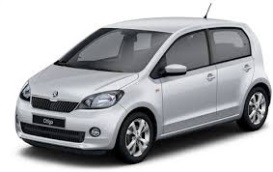 Norway
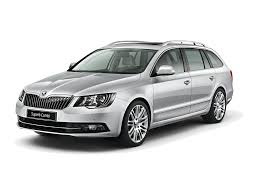 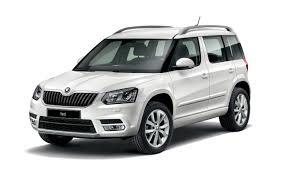 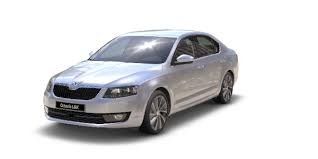 UK, Switzerland
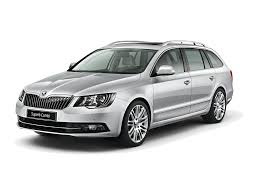 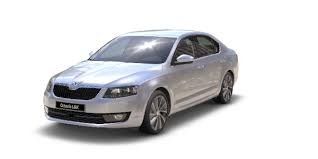 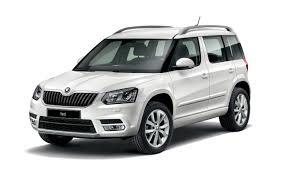 better equipment only
Germany
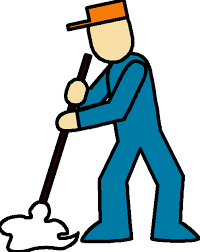 Czech Republic
4
Conclusions
People are paying for DAB option
Number of cars produced with DAB is growing
DAB as standard is country specific
5
DAB growth
Whole VW AG group is supporting DAB and hybrid radio growth
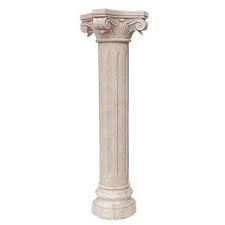 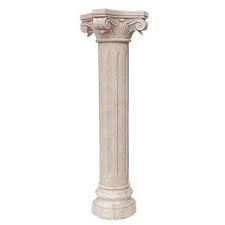 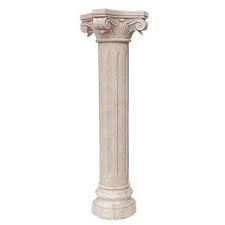 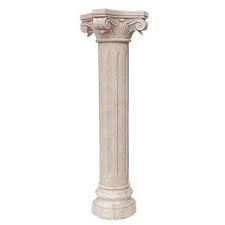 Technology
Customers
Legislative
Cooperation
6
DAB growth - Technology
ETSI
World DAB
Module sharing (VW AG group)
Workshops with tier2 suppliers
7
DAB growth - Legislative
DAB broadcasting rollout - reaction
Author rights (e.g. logos)
Country specific requirements
Classification
8
DAB growth - Cooperation
VW AG group discussion
Broadcasters and radio stations
European cooperation
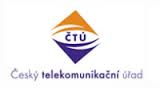 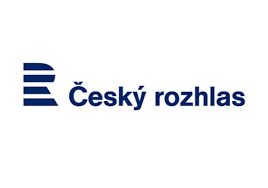 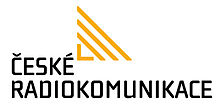 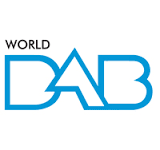 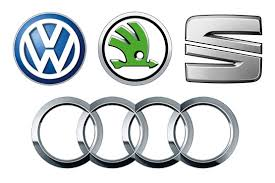 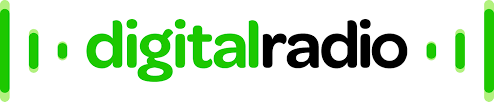 9
DAB growth - Customers
Feedback – cliniques, service centers
European agencies reccommendations
Complaints
10
DAB current funtions
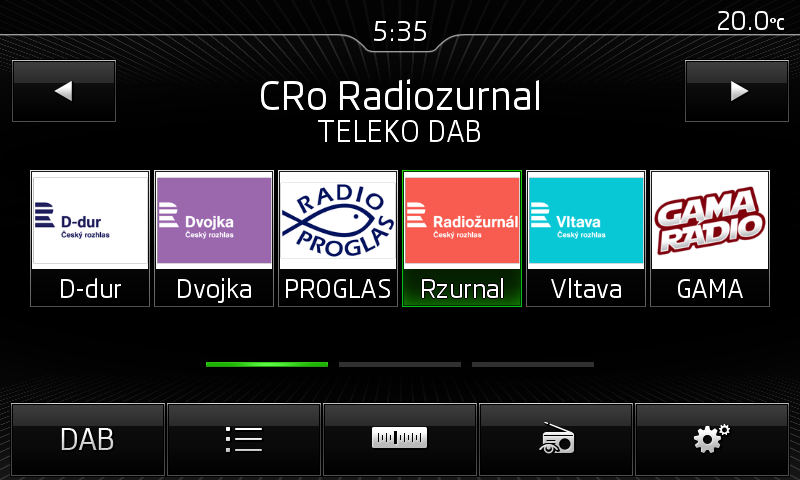 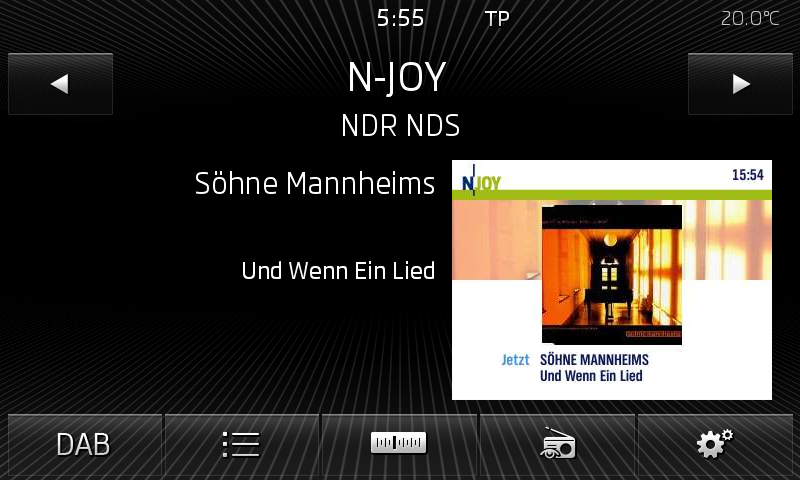 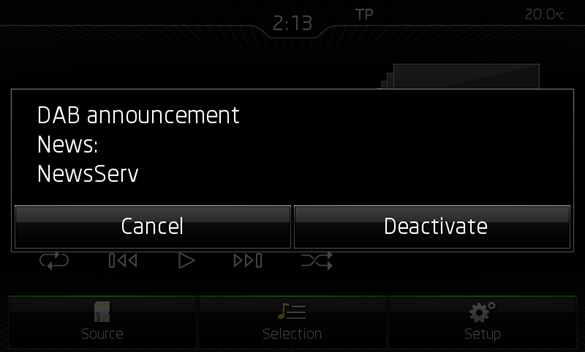 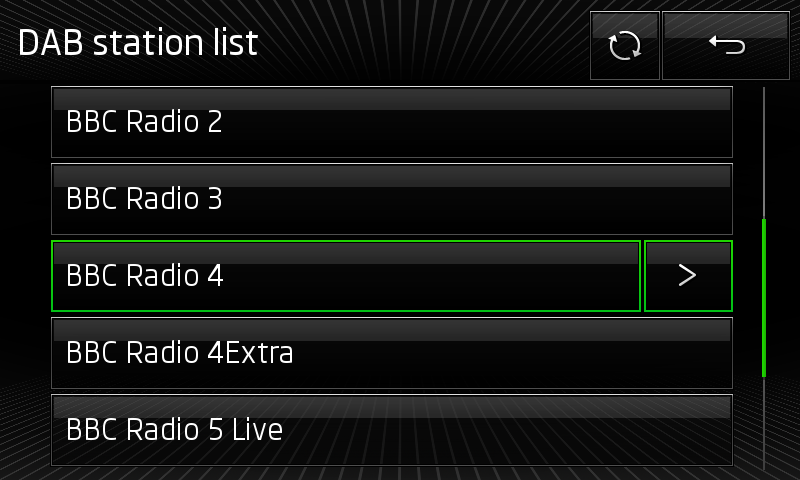 Slideshow
DLS/DLS+
Station list
All announcements
11
Future of DAB in cars
Hybrid online radio – already started development
Unified approach (list, presets)
Supporting roll-out
Spreading information
12
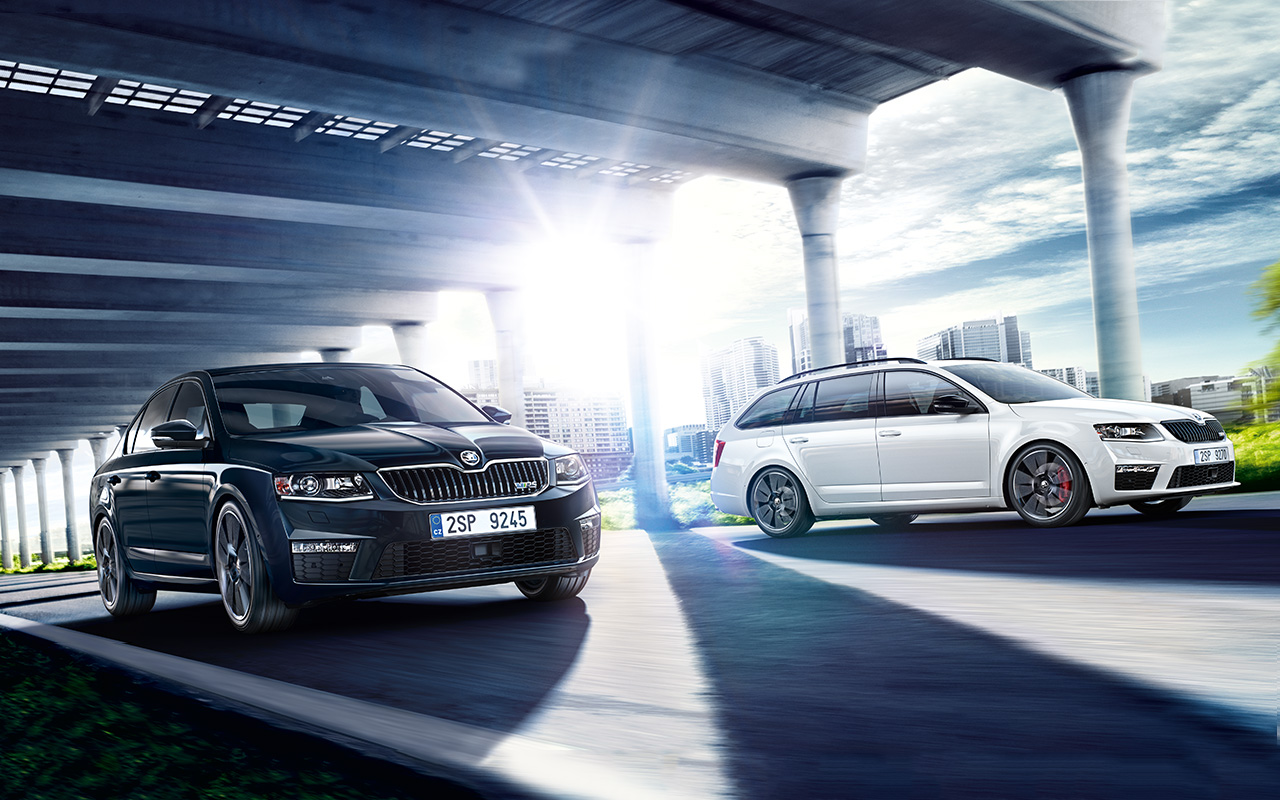 Thank you
13